Fig. 2. Stylized root systems and dimensions of excavations used in sampling root biomass for mallees grown ...
Ann Bot, Volume 90, Issue 2, 1 August 2002, Pages 185–197, https://doi.org/10.1093/aob/mcf166
The content of this slide may be subject to copyright: please see the slide notes for details.
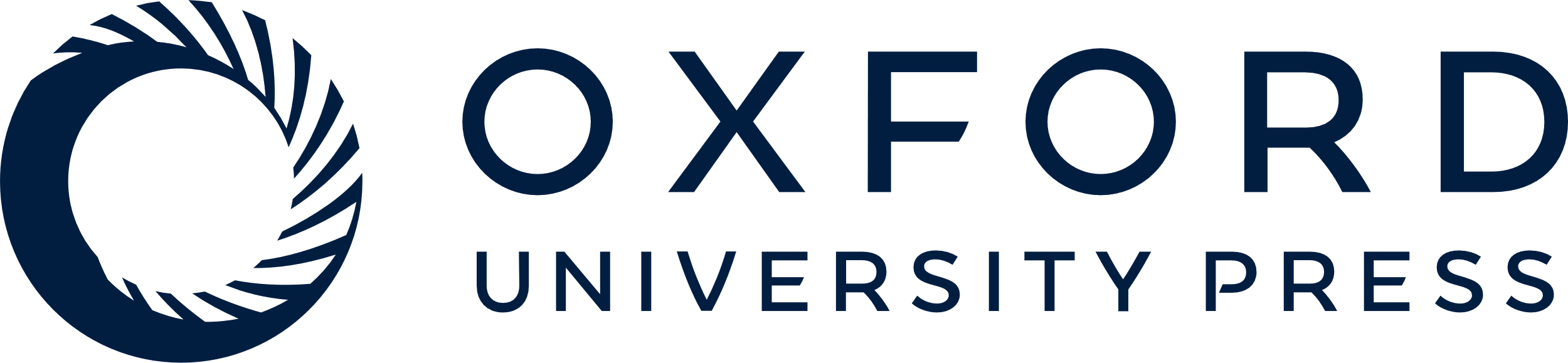 [Speaker Notes: Fig. 2. Stylized root systems and dimensions of excavations used in sampling root biomass for mallees grown in twin‐row hedges, as shown by an aerial view (A) and a cross‐sectional view through the soil profile (B). The ‘standard’ excavation (bold lines) was 1 m deep and extended from to midpoint between neighbours and 1 m out into the alley (with no trees). Occasional ‘extensive’ excavations (non‐bold lines) allowed regular standard excavations to be scaled‐up to include all root biomass, which included the estimated 4–8 % of deeply penetrating sinkers that were not recovered in the extensive excavation.


Unless provided in the caption above, the following copyright applies to the content of this slide:]